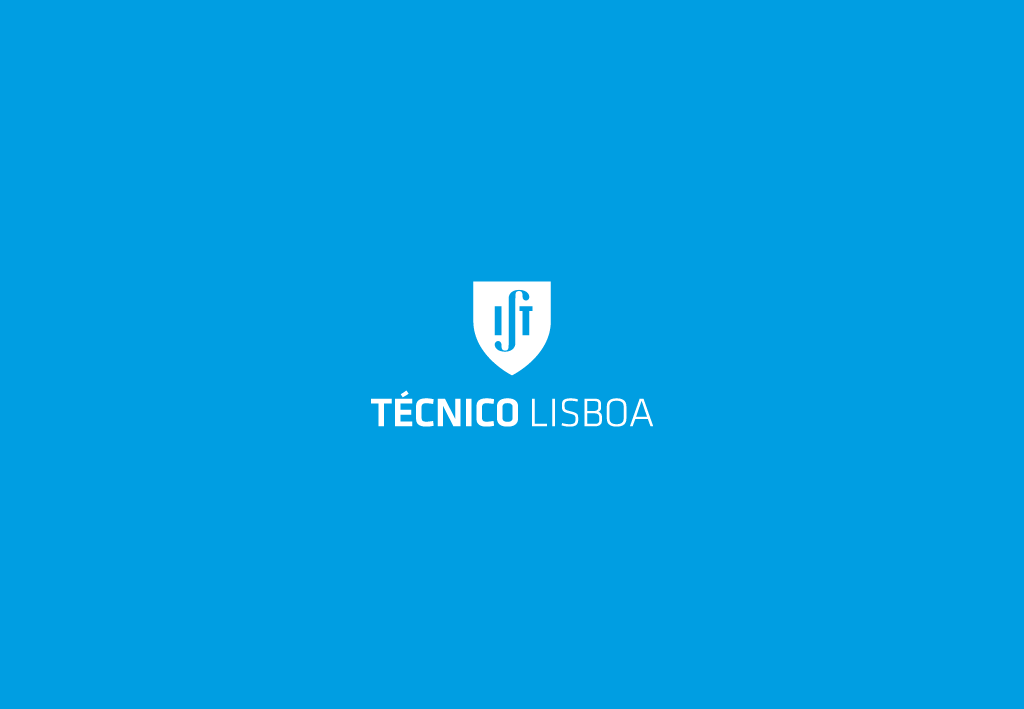 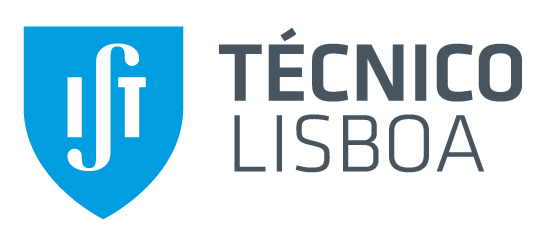 MEEA – ISTMusicletaGroup: 	Carlos Gomes       	  Emile Arinaga14 de Novembro de 2013
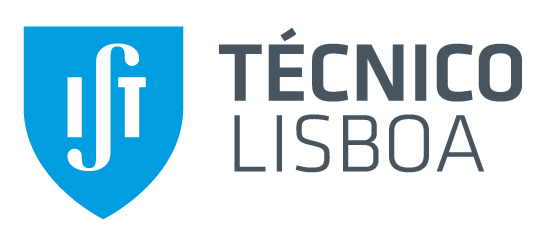 Goals
Motivate people to use free fitness installations

Measure people’s health

Provide useful information to residents
  
Teach residents the benefits of having a healthy heart and a good fitness condition

Increases cooperation & safety in neighborhood
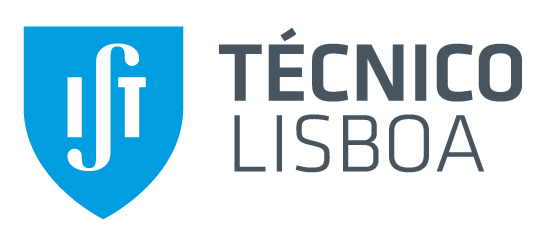 The Bicycle
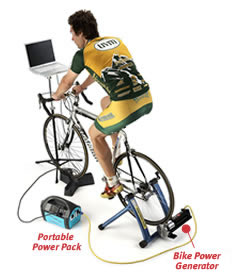 Bicycle in a steady support

Whell linked to an alternator

Alternator charging a 12V battery

Battery used to power the
      music device
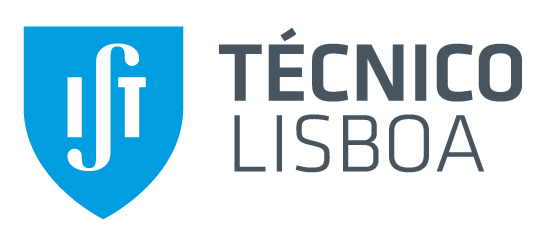 Sensing your Body
Electrocardiogram sensors

Connected to Bitalino

Output displayed on laptop with installed software  OR smartphone/tablet with installed app.
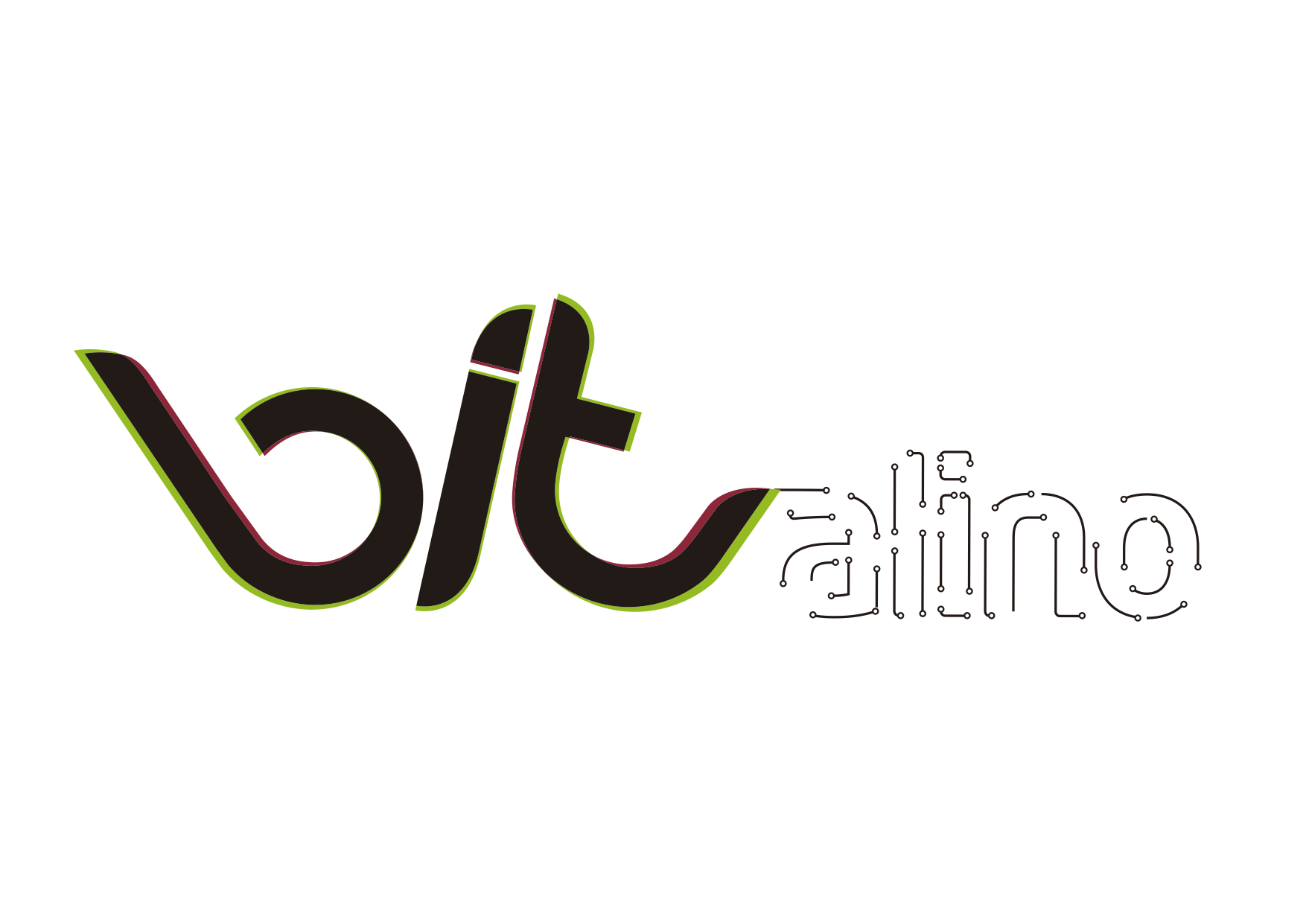 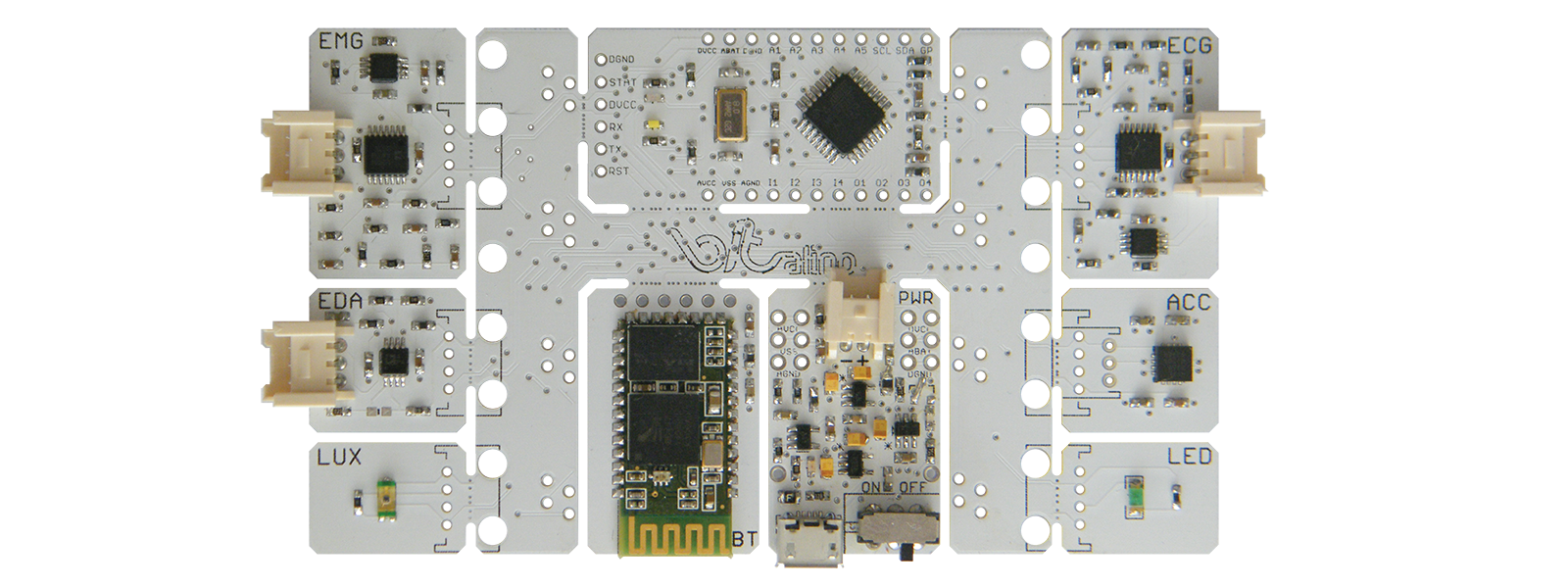 The Athlete’s Grade
3

2


1.5


1


0.5

0.1


0
Impossible
Superb Athlete
A
Great Sportsman
B
A
Hard Worker
C
Could Use a Little More Work
D
Needs Improvement
E
Faster you pedal + Lower your Heart Rate is = Better grade
Database
Human Computer Interaction
Goal
Transfer information understandable and meaningful for public audiences
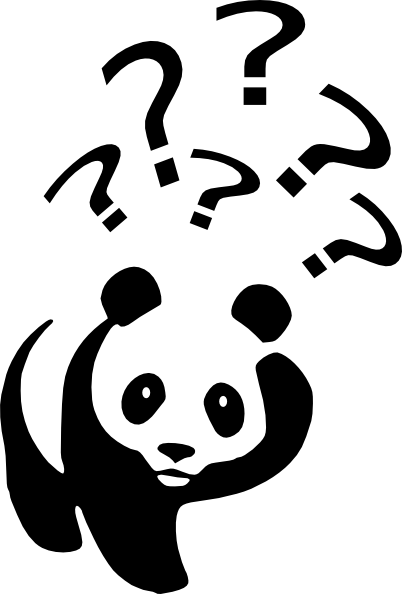 Simplicity
Usability
Learnability
Predictability
Rotation Per Minute
Heart Beats Per Minute
ECG Graphic
Timer
Grade
Information about health
Musicleta
Evaluate yourself 
and keep track of 
your condition!
someone@musicleta.pt
password
SIGN IN
Can’t Access Your account?

Not Registered? Do it now!
00:00
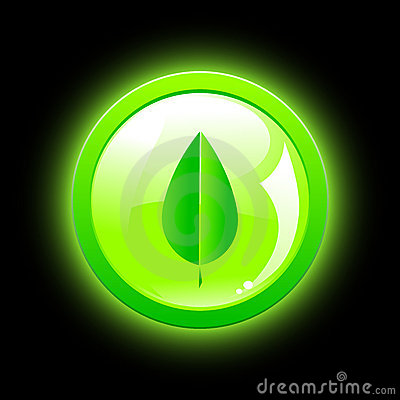 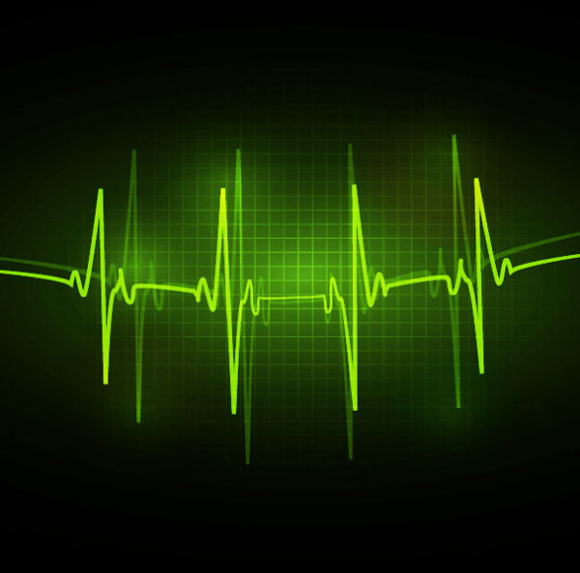 How many rotations are you pedaling per minute (RPM)
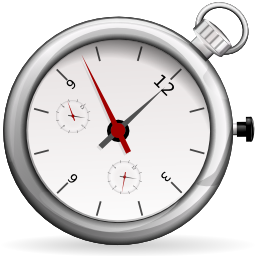 000
How many times your heart beats per minute (BPM)
Your life starts here!
BEGIN
000
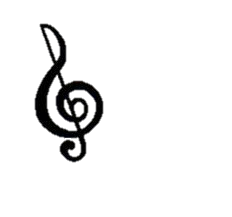 Musicleta
00:43
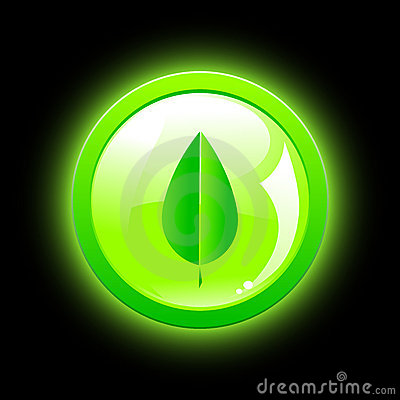 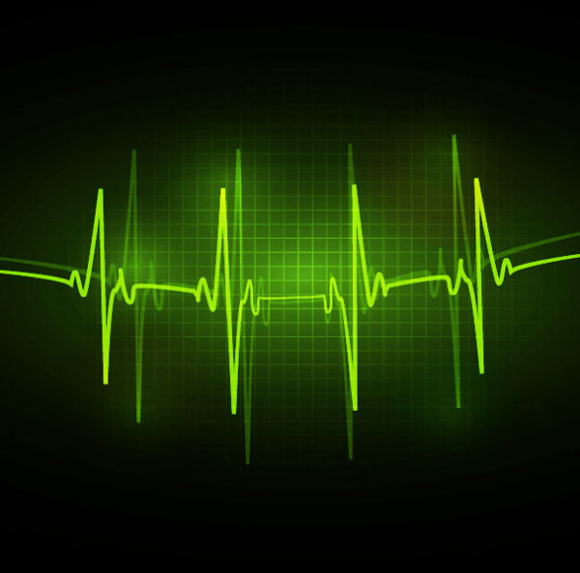 How many rotations are you pedaling per minute (RPM)
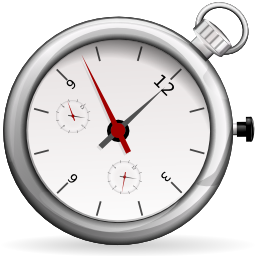 132
How many times your heart beats per minute (BPM)
155
Fitness Tips
Health And Diet Tips
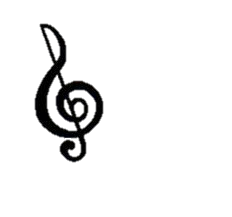 Fun facts about your heart
Musicleta
END
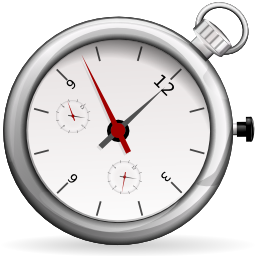 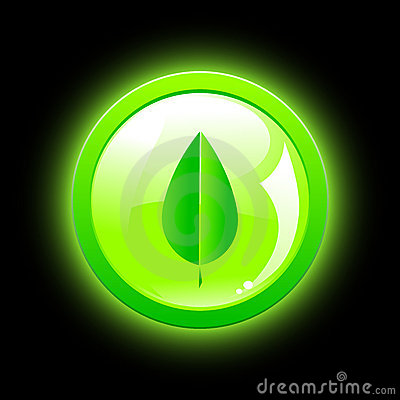 00:43
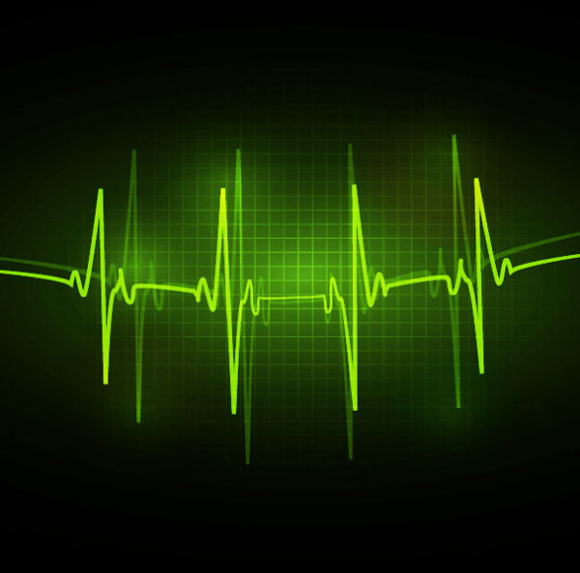 How many rotations are you pedaling per minute (RPM)
< Go Back
132
Health and diet tips
--Drink plenty of water or other calorie-free beverages

--Think about what you can add to your diet, not what you should take away.

--Eat several mini-meals during the day.

--Stock your kitchen with healthy convenience foods

--Use non-food alternatives to cope with stress

--Be physically active
How many times your heart beats per minute (BPM)
155
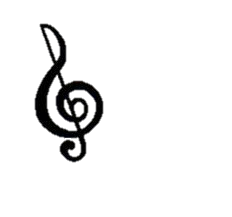 Musicleta
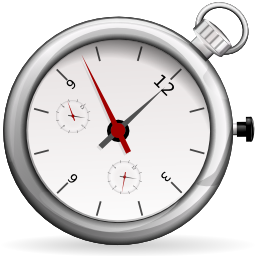 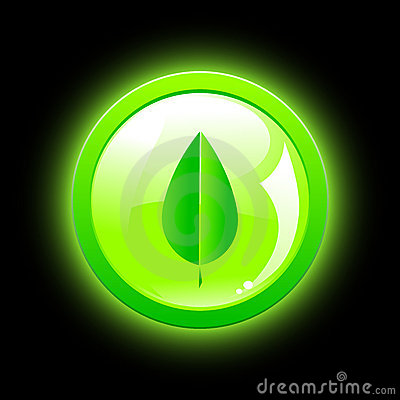 00:43
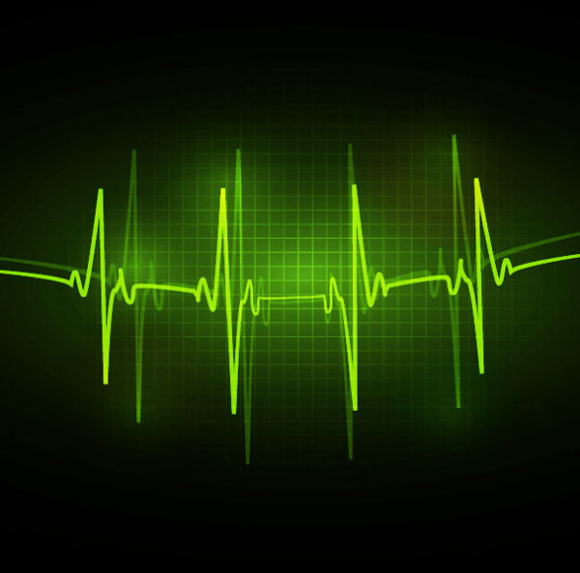 How many rotations are you pedaling per minute (RPM)
< Go Back
132
Fun facts about your heart
-- Every day, the heart creates enough energy to drive a truck 20 miles. In a lifetime, that is equivalent to driving to the moon and back

--The average adult heart beats 72 times a minute; 100,000 times a day; 3,600,000 times a year; and 2.5 billion times during a lifetime

--The heart begins beating at four weeks after conception and does not stop until death

--Prolonged lack of sleep can cause irregular jumping heartbeats called premature ventricular contractions

--Some heavy snorers may have a condition called obtrusive sleep apnea (OSA), which can negatively affect the heart
How many times your heart beats per minute (BPM)
155
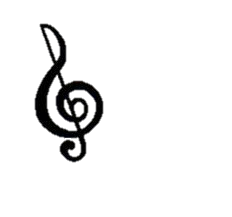 Musicleta
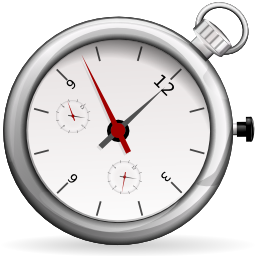 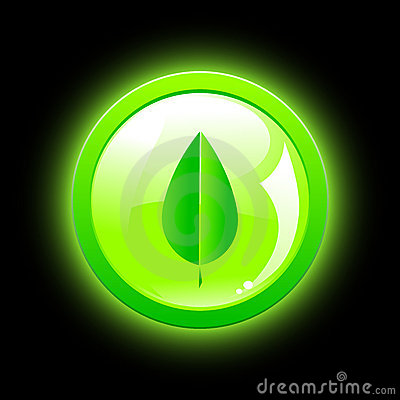 00:43
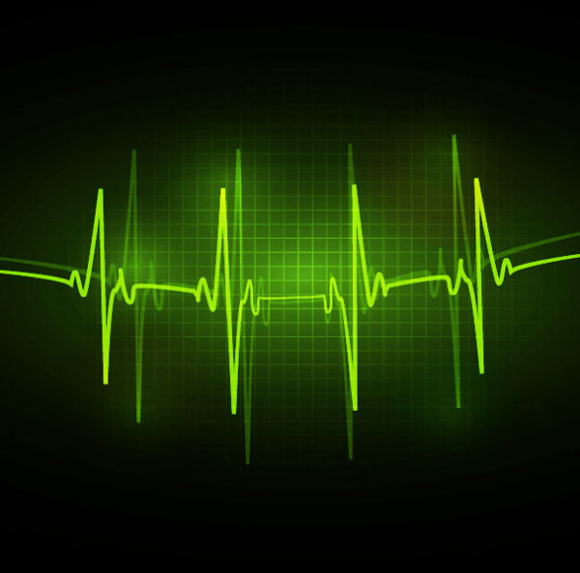 How many rotations are you pedaling per minute (RPM)
< Go Back
132
Fitness Tips
--Start Running

--Exercise with a friend

--Set Goals and Rewards

--Weigh Yourself weekly

--Enjoy Cheat meals

--Have fun & stay positive
How many times your heart beats per minute (BPM)
155
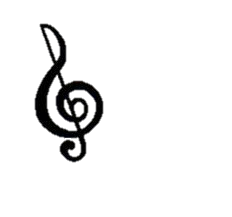 Musicleta
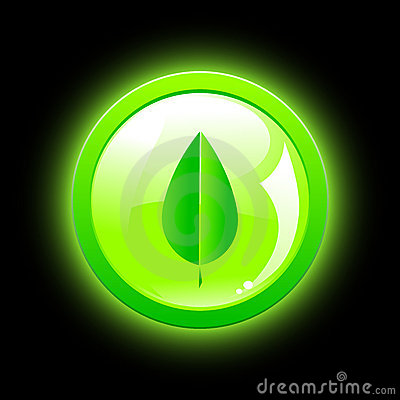 TIME FINISHED!!!
Subject: Emile Arinaga
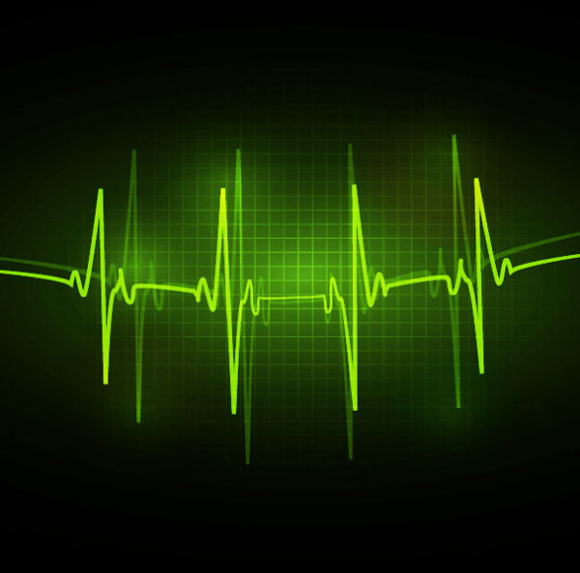 Pedals
91
Heart
114
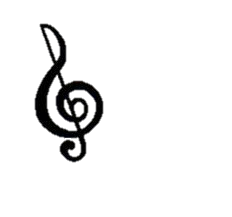 WARNING! This is not a certified machine that can replace a
profissional doctor’s exam, we are not experts on the subject, 
if you ever feel sick, contact your doctor immediatelly or call 911
Musicleta